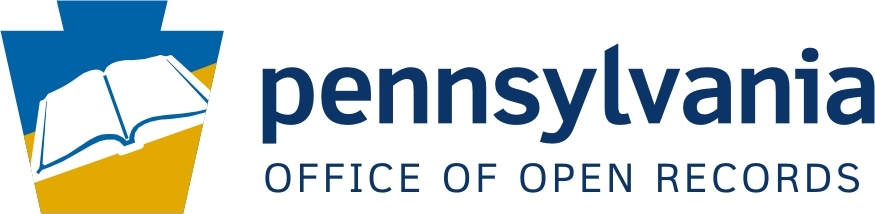 The Office of Open Records webinar will begin soon
Use the “Conversation” box to submit questions
Submitted questions are records under the RTKL
After the webinar ends:
Email openrecords@pa.gov or call 717-346-9903
OOR website has resources for agencies & requesters
https://www.openrecords.pa.gov/
Basics of the Sunshine Act Webinar as of 01- 2022
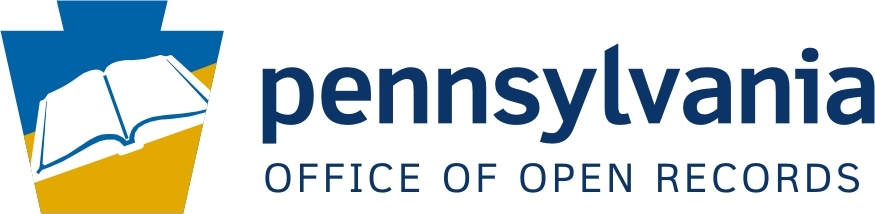 Basics of the Sunshine ActPhone Number: 717.346.9903http: //openrecords.pa.gov
Liz Wagenseller, Executive Director
Phone Number: 717.346.9903http: //openrecords.pa.gov
Basics of the Sunshine Act Webinar as of 01- 2022
The Open Meetings Law
“the right of the public to be present at all meetings of agencies and to witness the deliberation, policy formulation and decisionmaking of agencies is vital to the enhancement and proper functioning of the democratic process and that secrecy in public affairs undermines the faith of the public in government and the public's effectiveness in fulfilling its role in a democratic society.“

Advance Notice and how to attend
Observe deliberations
Comment prior to decisions
Basics of the Sunshine Act Webinar as of 01- 2022
Who is Covered?
Applies to any state or local government body
and all committees
that perform an essential government function
and exercises authority to take official action.
Making recommendations = official action
Basics of the Sunshine Act Webinar as of 01- 2022
Is Your Committee Covered?
Does the committee have decision making authority?
Are the members appointed by the board and are they authorized to act on its behalf?
Are the recommendations pursuant to statute, ordinance, or regulatory authority whereby the making or enactment of laws, policies, or regulation is the end result?
Unsure?  Lean towards transparency!
Basics of the Sunshine Act Webinar as of 01- 2022
Is It a Meeting?
Is there a quorum?
	(members can “phone in”)
Is there deliberation? 
Is there decision making?
Beware of email meetings.
Basics of the Sunshine Act Webinar as of 01- 2022
What is Not a Meeting?
Administrative action v. Agency Business
Work Sessions, Conferences, Retreats, etc…
- Communication is one way (reports from staff)
- There is no deliberation
- There is no decision making
Basics of the Sunshine Act Webinar as of 01- 2022
Public Notice
Three days in advance of the first regular meeting of the year, along with all of the remaining meetings
Legal notice in a paid newspaper of general circulation
	-newspaper articles don’t count
	-websites don’t count
	-sales circulars don’t count
Posted at the meeting site
Basics of the Sunshine Act Webinar as of 01- 2022
Public Notice continued
Special Meetings (not previously scheduled) = 24 hours advance notice
Emergency Meetings = no notification required, but you can’t “create” your emergency
No notification requirement for cancellations
Basics of the Sunshine Act Webinar as of 01- 2022
Agendas
All agencies must post an agenda of issues to be deliberated on or planned official action at least 24 hours prior to the public meeting.
Includes Regular and Special meetings
Does not include work sessions, conferences, and Executive Sessions
Websites*, agency offices, and meeting sites, and available at the meeting itself
 *(including other social media platforms i.e.: Facebook)
Basics of the Sunshine Act Webinar as of 01- 2022
Agendas continued
Changing the Agenda
- Before the Meeting:
“di minimus” with no expenditure of funds or entering into a contract
- During the Meeting:
If initiated by the public – can be deferred to a future meeting
If initiated by the board by majority vote:
Reason must be announced prior to official action
Amended agenda must be posted within 24 hours
Minutes must reflect the change
Basics of the Sunshine Act Webinar as of 01- 2022
Public Comment
Commenters can be limited to residents and taxpayers
Right to comment on issues that are or may be before the board (before any pertinent votes)
Board may establish reasonable rules for public comment (time limits, spokespersons, specific v. general)
Basics of the Sunshine Act Webinar as of 01- 2022
Executive Sessions
Can be held before, during, or after an open meeting, or announced for some future time
Complete reason must be announced during the open meeting (Reading v. Reading Eagle)
No requirement for minutes
No official action can be taken during an Executive Session – votes must occur in a public session
Basics of the Sunshine Act Webinar as of 01- 2022
Executive Sessions II
Allowable Reasons for Executive Sessions:
Personnel matters (hiring, firing, discipline)
Discussing labor negotiations
Considering purchasing, leasing or selling property
Consulting with counsel about litigation
Avoiding violating privilege or confidentiality
Discussing university admission standards
Discuss emergency preparedness
Basics of the Sunshine Act Webinar as of 01- 2022
Violations
The public can object to a perceived violation at any time during the meeting
Agencies can “cure” violations
Complaints = public has 30 days to go to court to seek legal relief, or to a District Attorney to investigate alleged criminal intent
Meetings can be voided
Fines are paid by the officials, not the agency
Basics of the Sunshine Act Webinar as of 01- 2022
Miscellaneous
Must produce meeting minutes recording board attendance and who voted for and against
Public can record public meetings unannounced
Agency recordings and minutes are public records
Basics of the Sunshine Act Webinar as of 01- 2022
Additional Resources
www.OpenRecords.pa.gov
Citizens Guide
Agency Guides
Final Determinations and Key Court Decisions
Open Records Officer Guidebook
On Site Training = RA-DCOORTRAINING@pa.gov
Twitter Feed = @OpenRecordsPa
OOR Phone = 717.346.9903
Basics of the Sunshine Act Webinar as of 01- 2022